Personal Branding
Here is where your  marketing plan begins
LOGO
https://www.freeppt7.com
01
02
03
About Me
The Market
Strategy
Here you could describe the topic of the section
Here you could describe the topic of the section
Here you could describe the topic of the section
Table of Contents
04
05
06
Content Plan
Budget
KPI Overview
Here you could describe the topic of the section
Here you could describe the topic of the section
Here you could describe the topic of the section
01:
About Me
You could enter a subtitle here if you need it
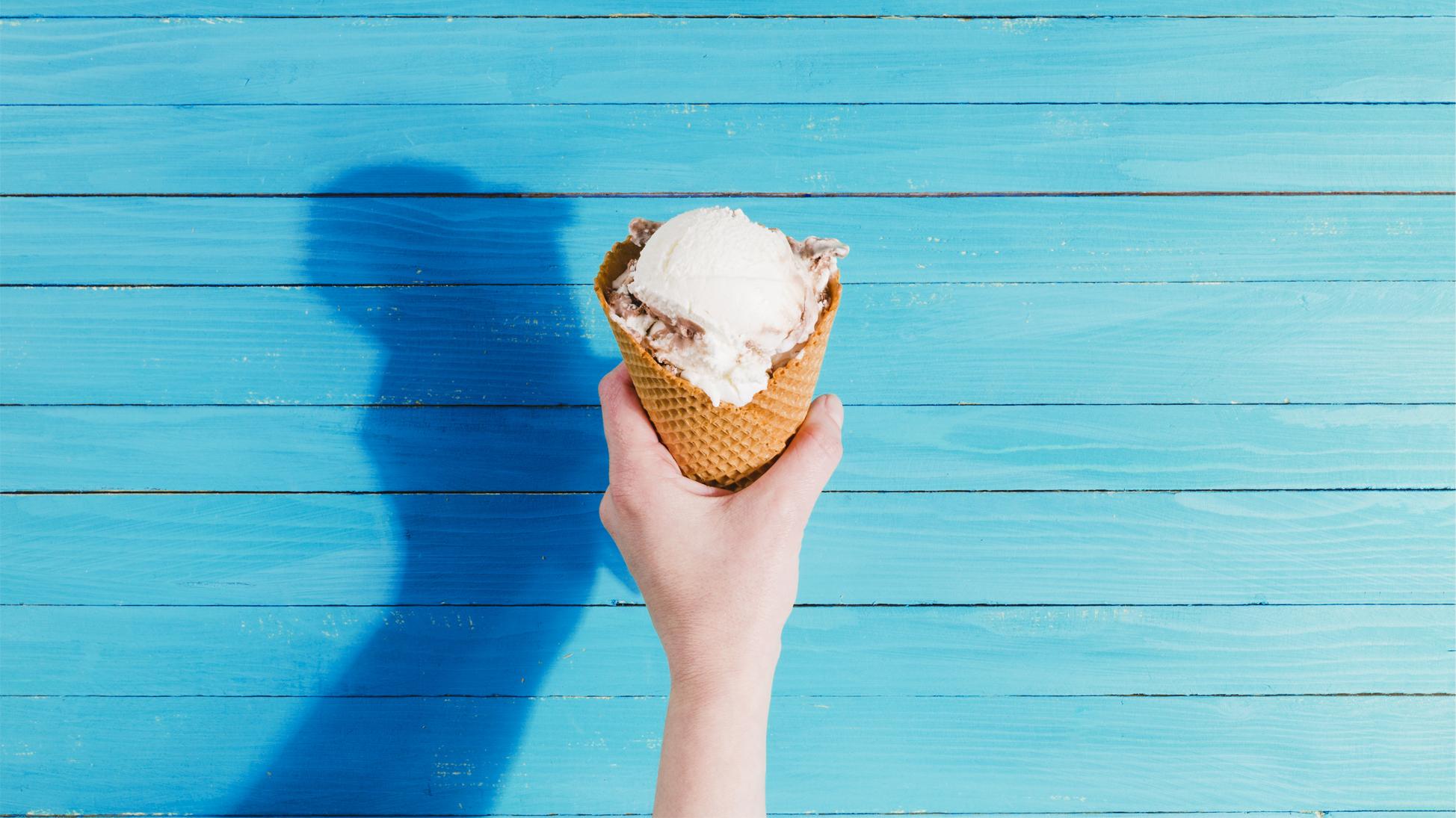 Mercury is the closest planet to the Sun and the smallest one in the Solar System—it’s only a bit larger than our Moon. The planet’s name has nothing to do with the liquid metal, since Mercury was named after the Roman messenger god
About Me
2012
Venus has a beautiful name
1
3
My Evolution
2008
2015
2
Jupiter is the biggest planet
Mars is actually a cold place
2018
Saturn has several rings
5
And Still Going Strong!
My Evolution
2020
4
Earth is where we live on
What Sets Me Apart?
Mercury
Neptune
Mars
Mercury is the closest planet to the Sun and also the smallest one
It’s the fourth-largest planet by diameter in the Solar System
Despite being red, Mars is actually a cold place full of iron oxide dust
A Picture Is Worth a Thousand Words
Neptune
Mercury
Neptune is the farthest
planet from the Sun
Mercury is the closest
planet to the Sun
Guiding Principles
Jupiter
Venus
It’s the biggest planet in the Solar System
Venus is the second planet from the Sun
“This is a quote. Words full of wisdom that someone important said and can make the reader get inspired.”
—Someone Famous
2010
2015
2020
25%
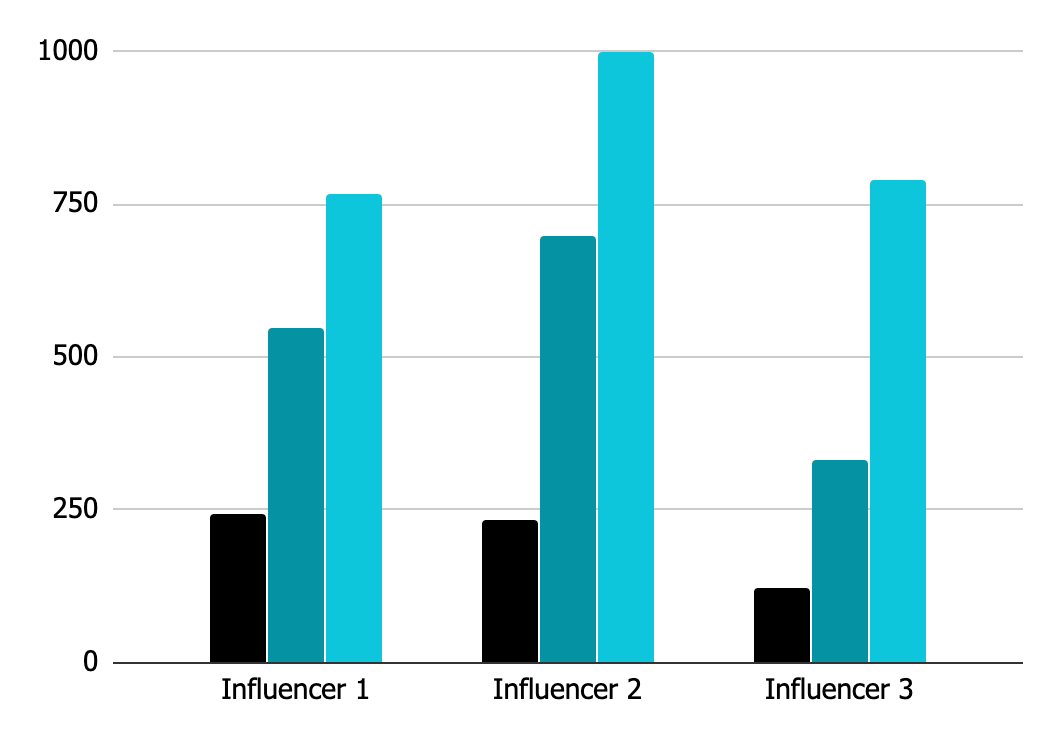 Saturn is a gas giant and has several rings
Market Share
75%
Despite being red, Mars is a cold place
To modify this graph, click on it, follow the link, change the data and paste the new graph here
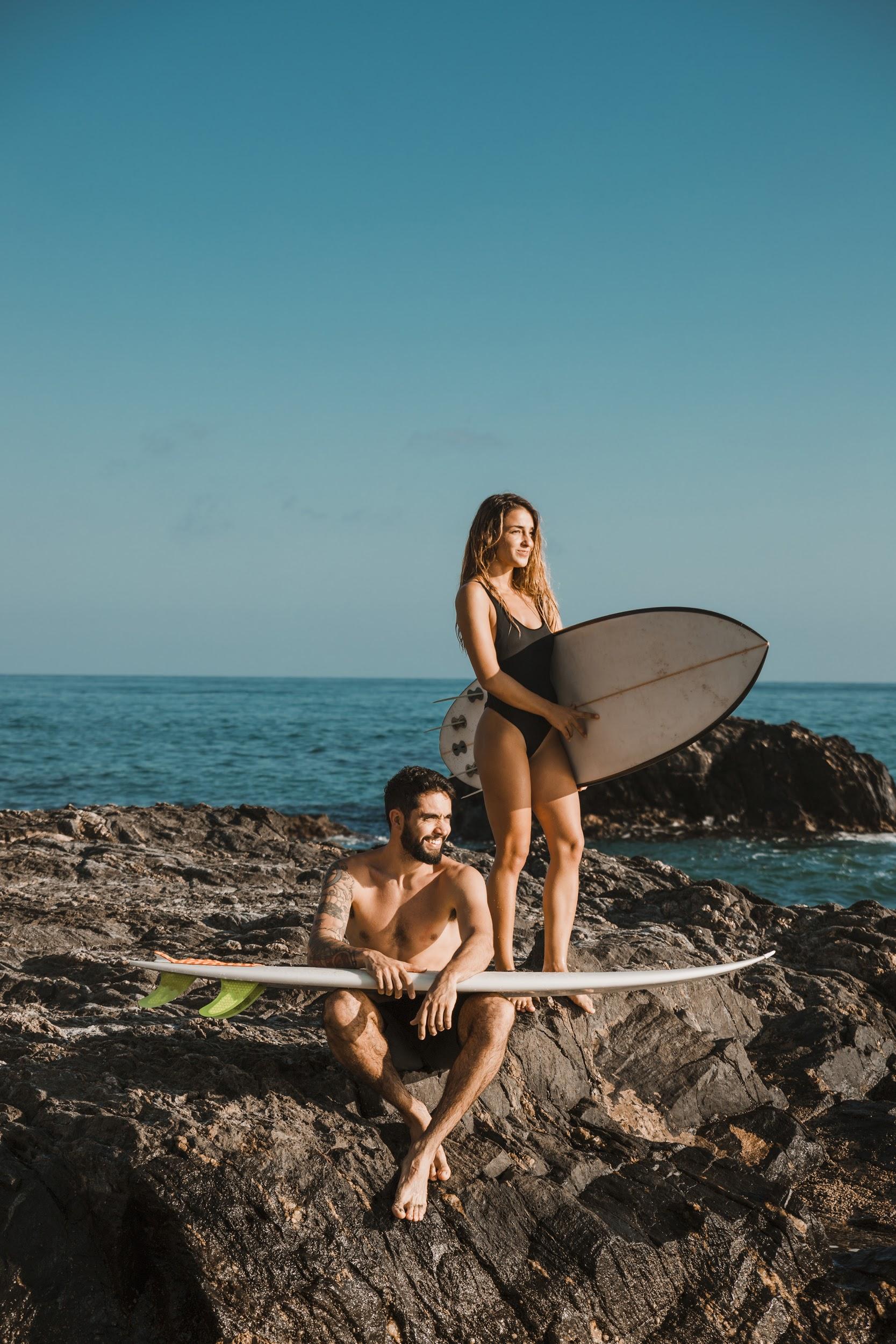 Preferred Content
Experiences
Travel
Travels
Fashion
Shopping
Reading
Buyer Persona Profile
Photography
Social Media Choice
Saturn has several rings
Venus has a beautiful name
Neptune is far away from here
Buyer Journey
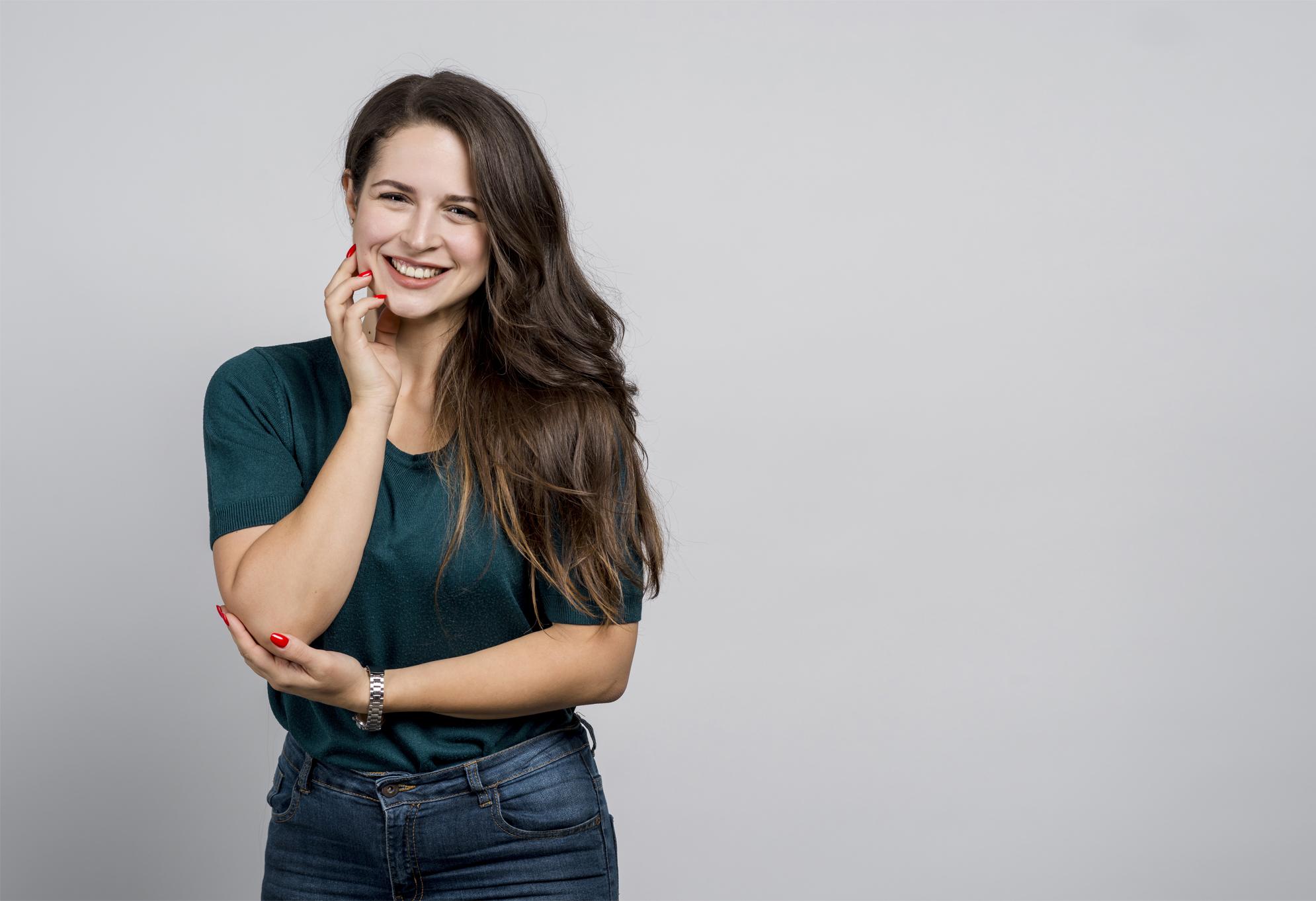 Mars is actually a cold place
Earth is where we live on
Awareness
Venus has a beautiful name
Interest
Saturn is a gas giant and has rings
Decision
Sales Funnel
Despite being red, Mars is a cold place
Purchase
Earth is the planet where we live on
Mercury
Venus
Mars
It’s the closest planet to the Sun
Venus has a
beautiful name
Despite being red,
Mars is cold
Competitor Analysis
Jupiter
Saturn
Neptune
It’s the biggest planet of them all
Saturn is a gas giant and has rings
It’s far away from our planet
Strengths
Weaknesses
S
W
Jupiter is a gas giant and
the biggest planet in the
Solar System
Venus has a beautiful
name and is the second
planet from the Sun
SWOT Analysis
Opportunities
Threats
O
T
Despite being red, Mars is actually a cold place full of iron oxide dust
Saturn is a gas giant,
composed mostly of
hydrogen and helium
Short-Term Goals
Long-Term Goals
Here you can list your short-term goals
Here you can list your short-term goals
Here you can list your short-term goals
Here you can list your short-term goals
Here you can list your short-term goals
Here you can list your long-term goals
Here you can list your long-term goals
Here you can list your long-term goals
Here you can list your long-term goals
Here you can list your long-term goals
Goals
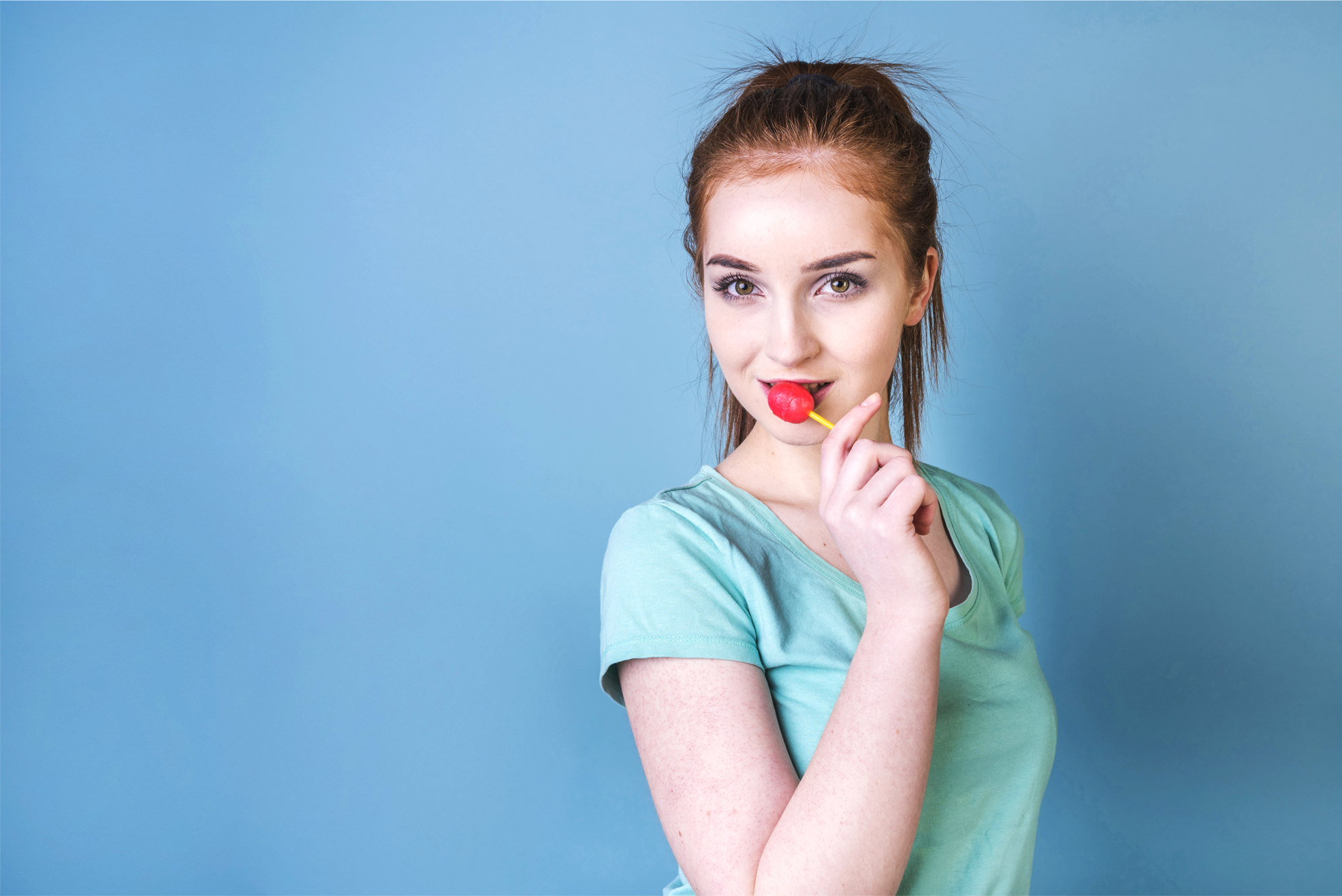 A Picture Always Reinforces the Concept
My Characteristics
Images reveal large amounts of data, so remember: use an image instead of long texts
Goal
Earth is the planet where we live on
Strategy
Action 1
Action 2
Neptune is far away from Earth
Venus has a beautiful name
01
02
03
04
Mercury is the smallest
Jupiter is the biggest
Saturn has rings
Mars is a cold place
Key Actions Items
Day 2
Day 4
Mercury is the smallest one
Mars is actually a cold place
Timeline
Day 1
Day 3
Day 5
Saturn is the ringed one
Venus has a beautiful name
Jupiter is the biggest one
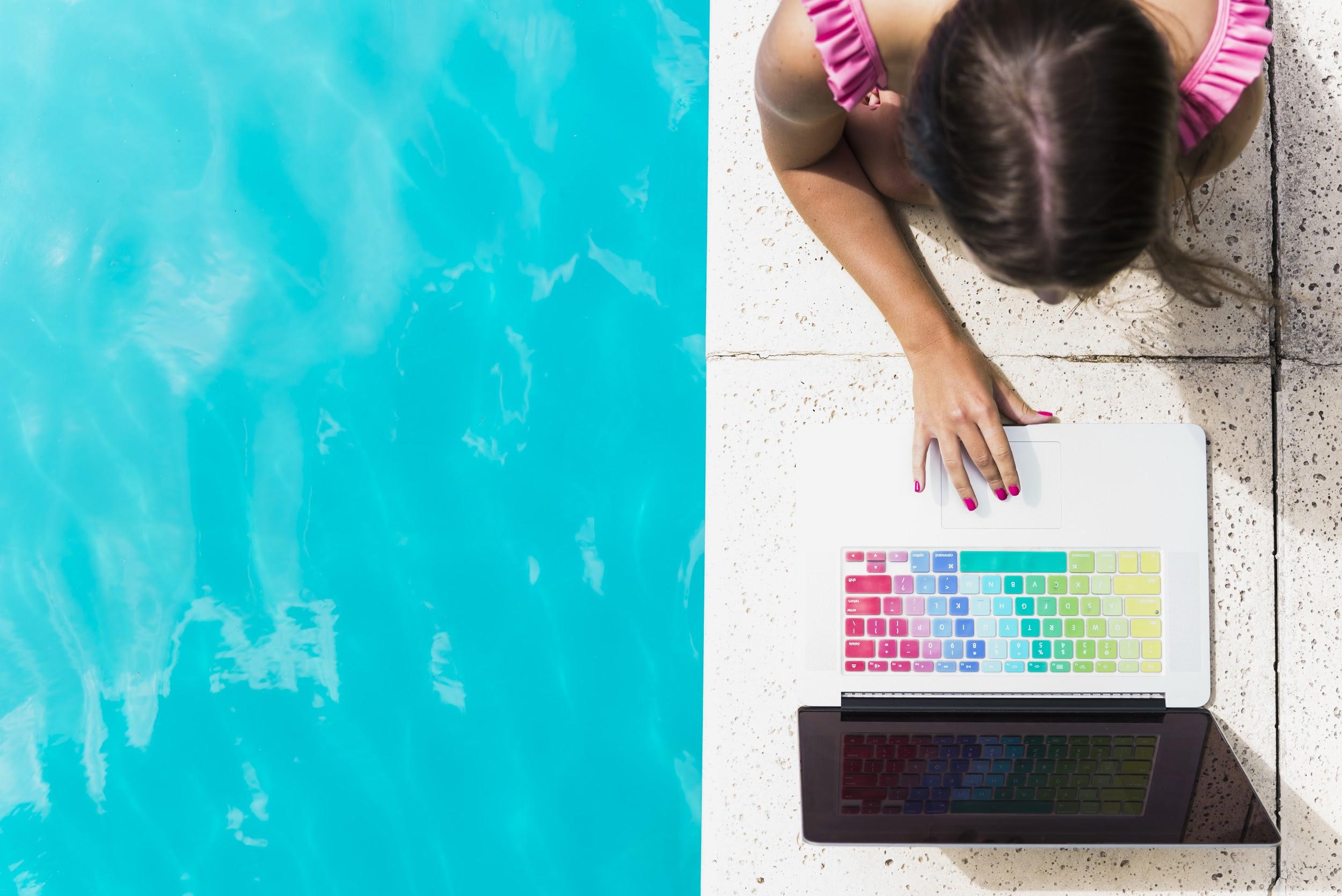 $24,600
Total budget available
35%
45%
20%
Budget
Jupiter is the biggest planet in the Solar System
The Sun is the star
at the center of the
Solar System
Neptune is the farthest planet from the Sun
Outreach
Mercury is the smallest planet
Mars is actually a cold place
KPI Overview
Engagement
Followers
Interactions
Saturn is the ringed planet
Venus has a beautiful name
60%
80%
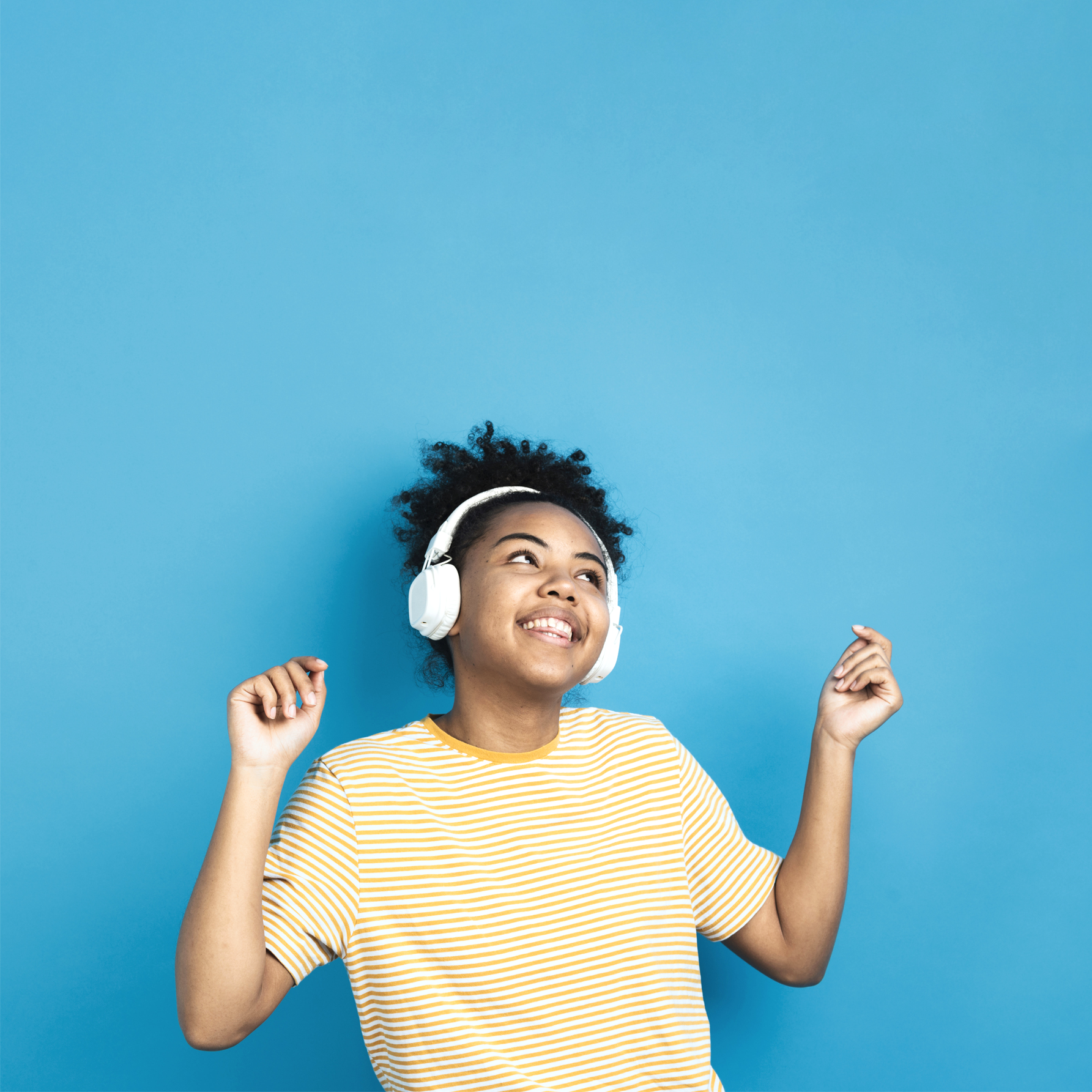 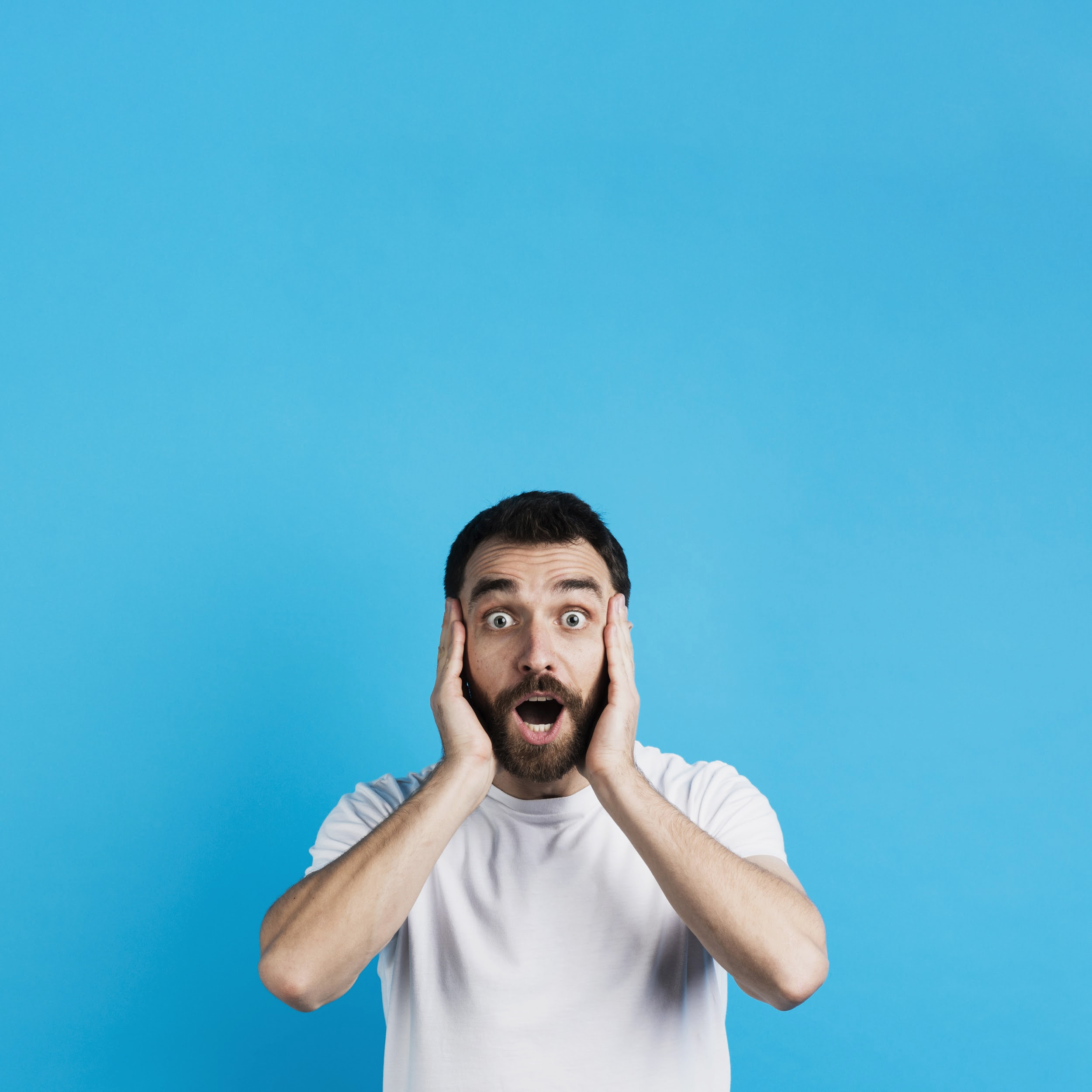 My Team
Helena James
Richard Doe
You can replace the image on the screen with your own
You can replace the image on the screen with your own
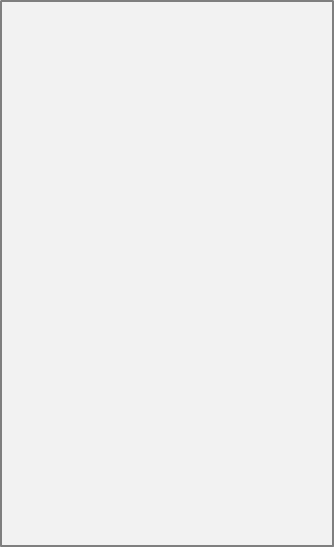 All Platforms
You can replace the images on the screen with your own work. Just delete these, add yours and place them in the center of each device
Me on Internet
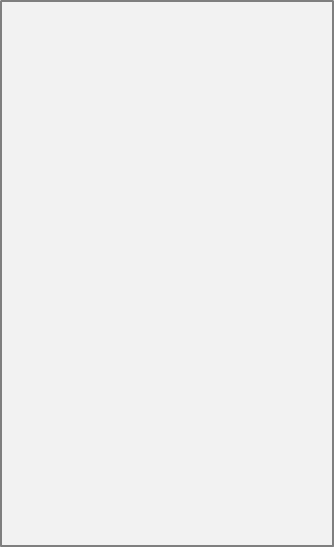 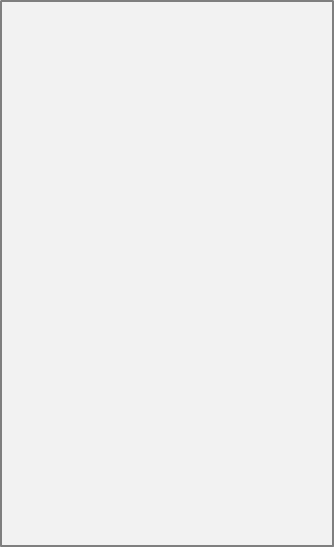 Thanks!
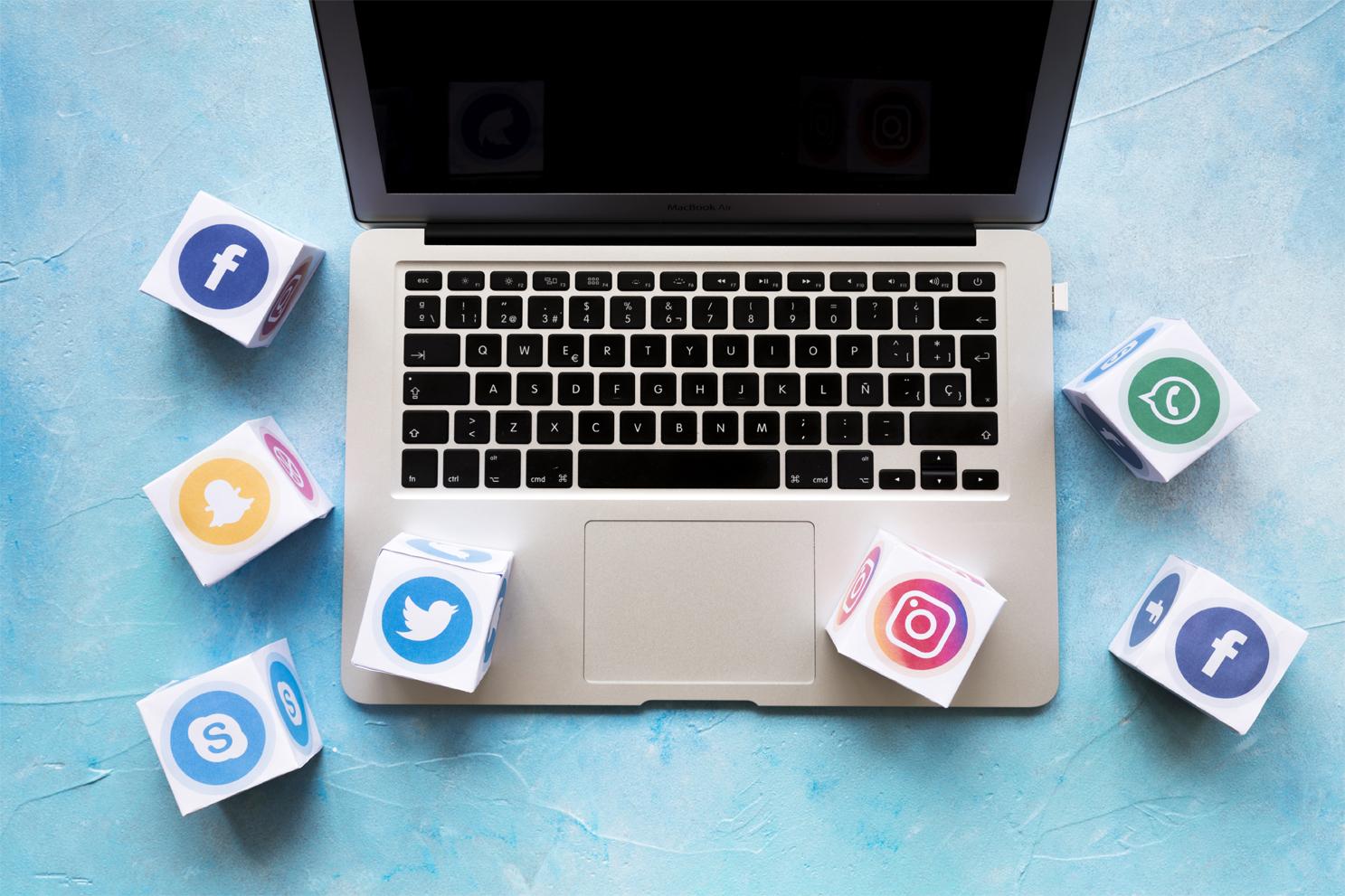 Do you have any questions? youremail@gmail.com +91 888 888 888yourcompany.com
https://www.freeppt7.com
Alternative Icons
Fonts & colors used
This presentation has been made using the following fonts:
Shadows Into Light
(https://fonts.google.com/specimen/Shadows+Into+Light)

Nunito
(https://fonts.google.com/specimen/Nunito)
#0ec6dc
#000000
#ffffffff
#0593a4
Use our editable graphic resources...
You can easily resize these resources without losing quality. To change the color, just ungroup the resource and click on the object you want to change. Then, click on the paint bucket and select the color you want. Group the resource again when you’re done.
FEBRUARY
JANUARY
MARCH
APRIL
PHASE 1
Task 1
FEBRUARY
MARCH
APRIL
MAY
JUNE
JANUARY
Task 2
PHASE 1
Task 1
Task 2
PHASE 2
Task 1
Task 2
...and our sets of editable icons
You can resize these icons without losing quality.
You can change the stroke and fill color; just select the icon and click on the paint bucket/pen.
In Google Slides, you can also use Flaticon’s extension, allowing you to customize and add even more icons.
Educational Icons
Medical Icons
Business Icons
Teamwork Icons
Help & Support Icons
Avatar Icons
Creative Process Icons
Performing Arts Icons
Nature Icons
SEO & Marketing Icons